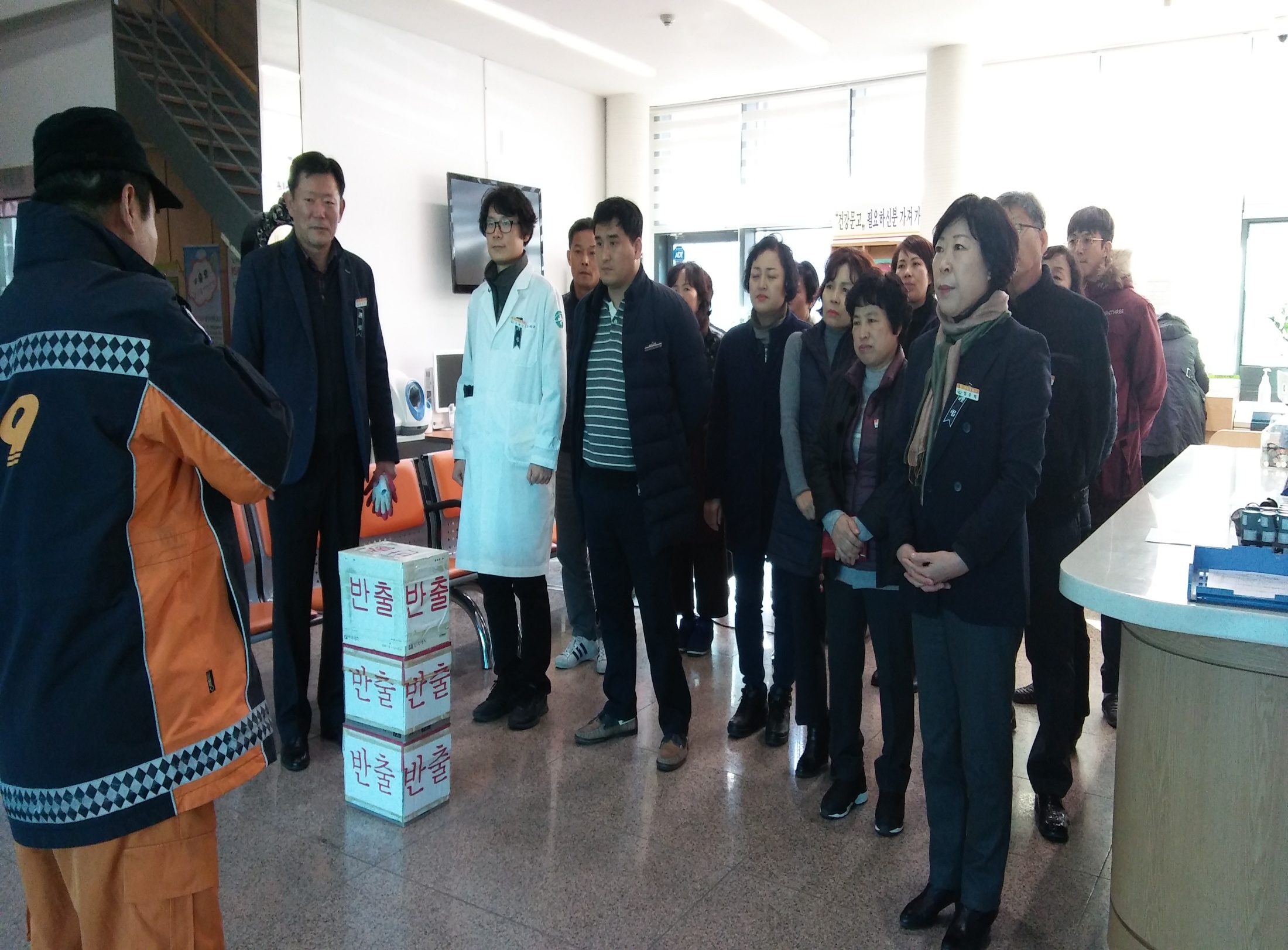 8-1. 의약품 계약 의뢰
1월중  / 보건(지)소·진료소  의약품 / 830,000천원
내      용:  1~4그룹  362종
8-2. 2018년  기간제근로자  친절  및  보안교육
1. 4.(목)  17:00 / 정신건강복지센터 / 30명
내   용 : 기간제근로자 복무 및 친절 ·보안교육
8-3. 출장건강검진
1. 2.~1. 31.(수)  /  심천면복지회관 외  12개소 /19회 운영
     / 08:00~11:00  / 성모영상의학과의원  
내     용 : 국가암검진
8-4. 구강보건사업  간담회  개최 
1. 25.(목)  / 15:00 / 구강보건센터 / 16명(의학계,장애인,
    아동관련 단체등)  
내      용 : 2018년  구강보건사업  설명
8-5.  장애인 스포츠마사지교실  운영
매월 (목)  /13:00~16:00 / 재활센터 작업치료실 
    / 장애인10명  / 영동제일요양병원  연계  
내      용 : 전신 마사지 실시
8-6.  잠복결핵감염  진단자  치료
1월중 / 35명 (사회복지시설종사자 외) 
내        용  : 3~4개월  치료
8-7.  구급차 운용상황  및 관리실태 점검
1월중 / 12대(보건소 외 4개소) 
내        용  :  응급의료정보시스템 자가점검실태점검표  등록
8-8.  2018년 질병모니터요원  재정비
1.15. ~1.19`(금) / 116명/ 병·의원, 의료기관,  리장,
     보건교사, 사회복지시설장, 산업체 급식소 보건관리자 등 
내     용 : 감염병 집단발생  모니터링